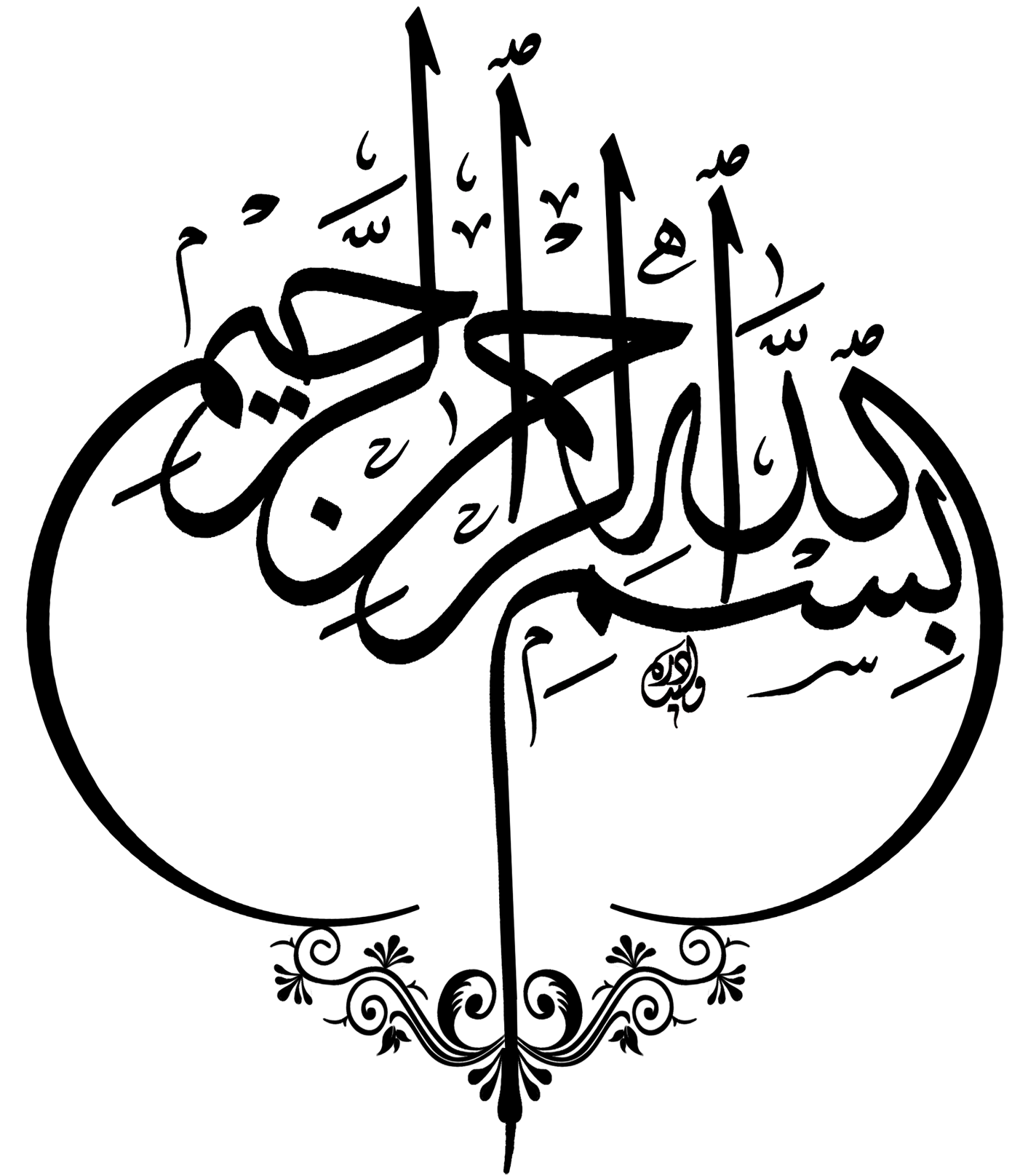 تعد قيمة النظام هي إحدى القيم السلوكية التي تحرص عليها المجتمعات ، وتعمل جاهدة من أجل غرسها في نفوس الأفراد،وتربية النشئ الجديد عليها خاصةً أن كافة الأديان السماوية حثت عليها ، فالنظام ثمرات لن يشعر بها إلا المجتمع المنظم ، ولعل أبرزها ثمرة النجاح والرقي لهذا تهتم العديد من المؤسسات التعليمية والاجتماعية بتنمية تلك القيم من خلال القيام بالحملات الدعائية ، وعمل مطويات عن النظام والترتيب وغيرها من الأساليب التي ترسخ تلك القيمة العظيمة. ومن منطلق تعاليم الدين الحنيف ومن خلال ما تسع اليه وزارة التعليم الى أهمية زرع القيم في سلوك الطلاب والطالبات لذلك تم اعداد هذا الدليل لتأصيل قيمة النظام والترتيب.
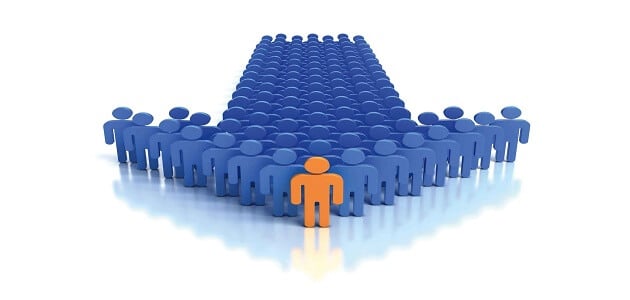 النظام والترتيب
النظام عبارة عن مجموعةٍ من النظم والعناصر التي تتفاعل معاً لتحقيق أهداف معينةً، كما يمكن تعريفه بأنه مجموعةً من الأعمال التي تتكوّن من العنصر البشري، والآلات التي تجتمع معاً، بحيث تكون مرتبطةً مع بعضها البعض بعلاقاتٍ محددةٍ وقوانين شاملةً.
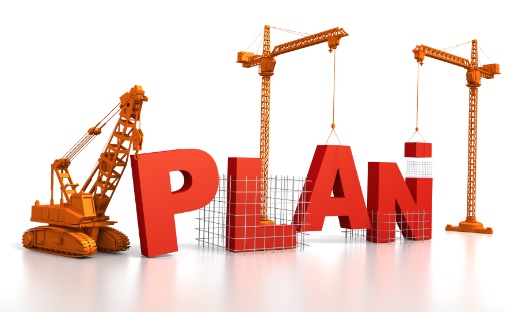 الخطة
الخطة العامة لقيمة النظام والترتيب  :
آلية التنفيذ 
على مستوى الإدارة :
التخطيط للقيمة من قبل إدارة وأقسام التوجيه والإرشاد 
تحديد الأهداف العامة والاجرائية للقيمة.
تحديد الميزانية _ المشاركون في التنفيذ – شواهد التنفيذ.
التعميم بشأن الدليل التنظيمي والإجرائي لقيمة النظام والترتيب.
المتابعة الميدانية والتقويم.
مؤشرات الأداء لتحقيق أهداف قيمة النظام والترتيب .
على مستوى المدرسة : 
التخطيط للبرنامج ( قائد/ة المدرسة / وكيل/ـة شؤون الطلاب / المرشد/ة / منسق /ـة الامن والسلامة / الاعلام/  رائد/ة النشاط / المعلم /ـة) 
تبصير المجتمع المدرسي بأهداف قيمة النظام والترتيب.
البدء في التنفيذ.
رفع التقارير الختامية وتحديد الصعوبات والمعوقات التي واجة البرنامج والمقترحات التطويرية .
مهام ذوي العلاقة
قائد/ة المدرسة
تضمين برنامج قيمة النظام والترتيب للطلبة بخطة المدرسة ومتابعة تنفيذها
الاجتماع بهيئة المدرسة وتوزيع الأدوار والمهام على ذوي العلاقة وفق محتوى الخطة التنفيذية لغرس قيمة النظام والترتيب وتكليفهم بذلك
الإشراف على تجهيز بيئة الصف بما يتناسب مع مطالب البرنامج وأهدافه
تكليف المرشد /ة الطلابي ولجنة التوجيه والإرشاد بالإشراف على تنفيذ القيمة ومتابعته وتقييمه وفق الآلية الواردة بالخطة
توفير المتطلبات اللازمة لتجهيز بيئة الصف بما يدعم اكتساب الطلبة المهارات السلوكية للنظام والترتيب وكذا المعززات المناسبة
بناء شراكة موجهة لأسر الطلبة  للتكامل في بناء القيمة ودعمهم واستحثاث القطاع الخاص لدعم فعاليات البرنامج
تحفيز الطلبة وتكريم العاملين بالبرنامج والأسر والشركاء الداعمين لغرس قيمة النظام والترتيب لدى الطلبة
إعادة الترتيب داخل الصف وتوزيع الطلبة والمقاعد والطاولات
تخصيص أماكن مناسبة لحفظ وترتيب مستلزمات الصف والطلبة
اعتماد التقرير المعد من قبل اللجنة ورفعها لجهات الاختصاص بعد الاعتماد .
وكيل/ـة شؤون الطلاب 
إعداد قوائم بأسماء وبيانات طلاب /طالبات الصف
الحرص على وجود لوحة قائمة سلوك النظام والترتيب ولوحة التعزيز داخل الصف
ملاحظة الطلبة ورصد السلوك المستهدف وفق البطاقة المخصصة ومنح نقاط التعزيز
التنسيق مع المرشد/ة الطلابي ولجنة التوجيه والإرشاد وتوفير المعلومات المطلوبة.
الاشراف على دخول الطلاب / الطالبات الحصص وانصرافهم
التنسيق مع مشرف /ـةالحافلة بتطبيق النظام والهدوء وعدم الفوضى ومعالجة ذلك.
إعداد تقارير دورية لتفاعل الطلاب /الطالبات مع أهداف البرنامج بالتعاون مع اللجنة ورفعها للجهات المختصة بعد اعتمادها من قبل الإدارة المدرسية.
منسق/ ـة البرنامج بالمدرسة ( المرشد/ة الطلابي/ة
تضمين برامج الارشاد الطلابي لبرامج داعمة للنظام والترتيب  .
التعاون مع إدارة المدرسة في تنفيذ الأنشطة المقترحة لتفعيل قيمة النظام والترتيب.
الحرص على وجود لوحة قائمة سلوك النظام والترتيب ولوحة التعزيز داخل الصف
ملاحظة الطلبة ورصد السلوك المستهدف .
التعاون مع رائد /ة النشاط في عقد المجالس.
استغلال أوقات حصص الاحتياط بالتوعية وتعويد الطلاب / الطالبات على النظام .
التعاون مع المرشد /ة الطلابي في تنفيذ البرامج المقترحة لتفعيل البرنامج .
تعزيز السلوكيات الداعمة للقيمة 
حل المشكلات بهدوء.
مساندة معلم /ـة الصف والأسرة في تطبيق محتوى القيمة. 
رصد ورعاية السلوك الإيجابي ومهارات النظام والترتيب
جمع البيانات الواردة من المعلمين/ المعلمات واللجان ذات الصلة وتحليلها ومتابعتها .
التحفيز المستمر للطلاب / الطالبات وأسرهم للتفاعل مع محتوى قيمة النظام والترتيب. 
تنفيذ زيارات صفية لمتابعة سلوك الطلاب / الطالبات ومظاهر النظام والترتيب السائدة وارتباطها بالقيمة وتقييمها
إعداد تقارير دورية لتفاعل الطلاب / الطالبات مع أهداف قيمة النظام والترتيب بالتعاون مع اللجنة ورفعها للجهات المختصة بعد اعتمادها من قبل الإدارة المدرسية .
رائد/ة النشاط الطلابي
تضمين برامج النشاط الطلابي لبرامج داعمة للنظام والترتيب  .
استغلال أوقات النشاط في تنفيذ برامج تخدم قيمة النظام والترتيب . 
رعاية ميول الطلبة تجاه النظام والترتيب خلال برامج النشاط المختلفة وتوجيهها
إدراج قيمة النظام والترتيب ضمن فعاليات أسبوع النظافة والبرامج ذات العلاقة.
حث رواد الفصول وجماعات النشاط على التفاعل مع محتوى قيمة النظام والترتيب والمشاركة في رعايته وملاحظتها وتعزيزها
التواصل مع الاسر لعقد برامج تعزز قيمة النظام والترتيب.
عقد مجالس للأسر لفتح نوافذ الحوار الهادف بين الاسر والابناء .
التعاون مع إدارة المدرسة لتحقيق الهدف المنشود من قيمة النظام والترتيب.
تزويد المرشد/ة الطلابي بالمرئيات حول سلوك الطلاب/الطالبات من خلال ممارستهم  للنشاط المدرسي.
إعداد تقارير دورية لتفاعل الطلاب / الطالبات مع أهداف البرنامج بالتعاون مع اللجنة ورفعها للجهات المختصة بعد اعتمادها من قبل الإدارة المدرسية .
منسق / ـة الأمن والسلامة
متابعة جميع اشتراطات الامن والسلامة بالمدرسة.
تدريب الطلاب / الطالبات على وسائل الامن والسلامة .
نشر الوعي والتثقيف في مجالات الطوارئ والأمن والسلامة داخل المدرسة .
تنفيذ وتدريب الطلاب/ الطالبات على عملية الاخلاء دون التدافع والفوضى .
المشاركة الفاعلة في البرنامج .
تزويد المرشد/ة الطلابي بالمرئيات حول سلوك الطلاب/ الطالبات من خلال ما تم ملاحظته على سلوكهم .
إعداد تقارير دورية لتفاعل الطلاب / الطالبات مع أهداف قيمة النظام والترتيب بالتعاون مع اللجنة ورفعها للجهات المختصة بعد اعتمادها من قبل الإدارة المدرسية .
منسق/ـة خدمات الطلاب
الاشراف على النقل المدرسي ومتابعة صعود الطالب/ الطالبات وتنظيمهم وعدم التدافع .
متابعة المشرف/ـة المسؤولة عن النقل المدرسي.
التنسيق مع المدرسة في تنظيم الطلاب /الطالبات وتدريبهم على ذلك اثناء الصعود والنزول من الحافلة .
إعداد تقارير دورية لتفاعل الطلاب / الطالبات مع أهداف قيمة النظام والترتيب بالتعاون مع اللجنة ورفعها للجهات المختصة بعد اعتمادها من قبل الإدارة المدرسية  .
المعلم / ـة
المساهمة في نشر الوعي لدى الطلاب /الطالبات عن أهمية النظام والترتيب .
الحضور المبكر للمدرسة  وحضور جميع الحصص دون تأخر 
المحافظة على الهدوء داخل الصف وتهدئة الطلاب/ الطالبات  واحترام لوائح وأنظمة المدرسة .
احترام الوقت  .
طرح منافسات بين الطلاب والطالبات لخلق روح التنافس الإيجابي .
ترشيح الطلاب/ الطالبات المميزين وتعزيزهم  .
سهولة التعامل مع الطلاب/ الطالبات وحل المشكلات 
الاسهام في تعزيز قيمة النظام والترتيب عن طريق تقديم مدعمات معنوية 
توزيع الأنشطة على الطلاب / الطالبات وتعويدهم ترتيب الأولويات.
التواصل مع المرشد/ة الطلابي لتعزيز السلوكيات الإيجابية 
الاشراف على دخول الطلاب/ الطالبات الحصص وانصرافهم 
القدوة الحسنة من حيث السلوك والمظهر الخارجي .
إعداد تقارير دورية لتفاعل الطلاب مع أهداف البرنامج بالتعاون مع اللجنة ورفعها للجهات المختصة بعد اعتمادها من قبل الإدارة المدرسية .
منسق/ـة الاعلام التربوي
نشر الوعي عن طريق وسائل الاعلام المختلفة والمتنوعة .
التغطية الإعلامية للبرنامج .
مشاركة الطلاب / الطالبات وتعزيزهم عن طريق وسائل الاعلام المتاحة بالمدرسة.
إعداد تقارير دورية لتفاعل الطلاب/ الطالبات مع أهداف قمة النظام والترتيب بالتعاون مع اللجنة ورفعها للجهات المختصة بعد اعتمادها من قبل الإدارة المدرسية
الاستمارات الملحقةمرفقة بملف الورد